Basics of Policy
MASC/MASS Joint Conference
November 8, 2023
Hyannis, Massachusetts
Role of the School Committee related to Policy
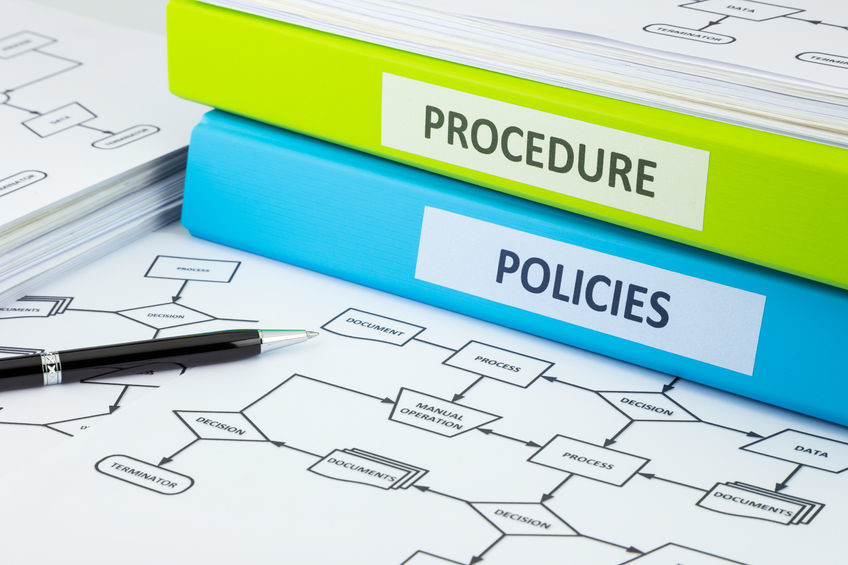 The School Committee is the Municipal Legislature for the schools in your district, therefore, the Committee governs through policy.

The Superintendent is the CEO of your school district, therefore, the Superintendent manages through policy implementation.
What
Why
How Much
How
Who
When
Where
[Speaker Notes: PH]
Division of Effort
Goals, Vision, Vision for Student Outcomes
Accountability-
Advocacy
POLICIES
COMMITTEE’S WORK
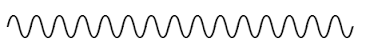 ADMINISTRATION’S 
WORK
Operations
Procedures
Personnel
Who Does What?
School Committee

Superintendent
Vision & Goals
Policies
Budget
Approves contracts
Monitors progress
Advocacy
Decides What & Why
Superintendent

Staff
Action plans
Regulations
Expenditures
Employee relations
Reports progress
Advocacy
Decides How & When
Practical Application
Governing Principles
Roles Defined
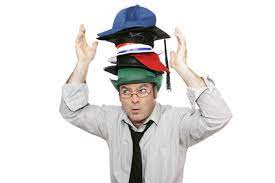 Statutes/Regulations
School Committee Policy
Superintendent Contract
Job Description
Institutional History
Operating Protocols
[Speaker Notes: Legal Requirements
Suggested reading
Shall:
332.005 Oath
332.040 Electing a chair
332.045 Provide for meetings
332.057 Perform at meetings
332.072 Educating children
332.075 Approve contracts
332.105 Other duties
332.405 Provide transportation
332.505 Policies
May:
332.075 Calendar & curriculum
332.505 Employ a supt
332.505 Employ personnel
332.505 Pay people
Policies BBA and BBAA – Committee; CBA - supt]
School Committee Policy is…
Policies are statements that set forth the purpose(s) and prescribe in general terms the organization and program of a school system.

Policies create a framework within which the Superintendent and their staff can discharge their assigned duties with positive direction.  

Policy defines what is needed.
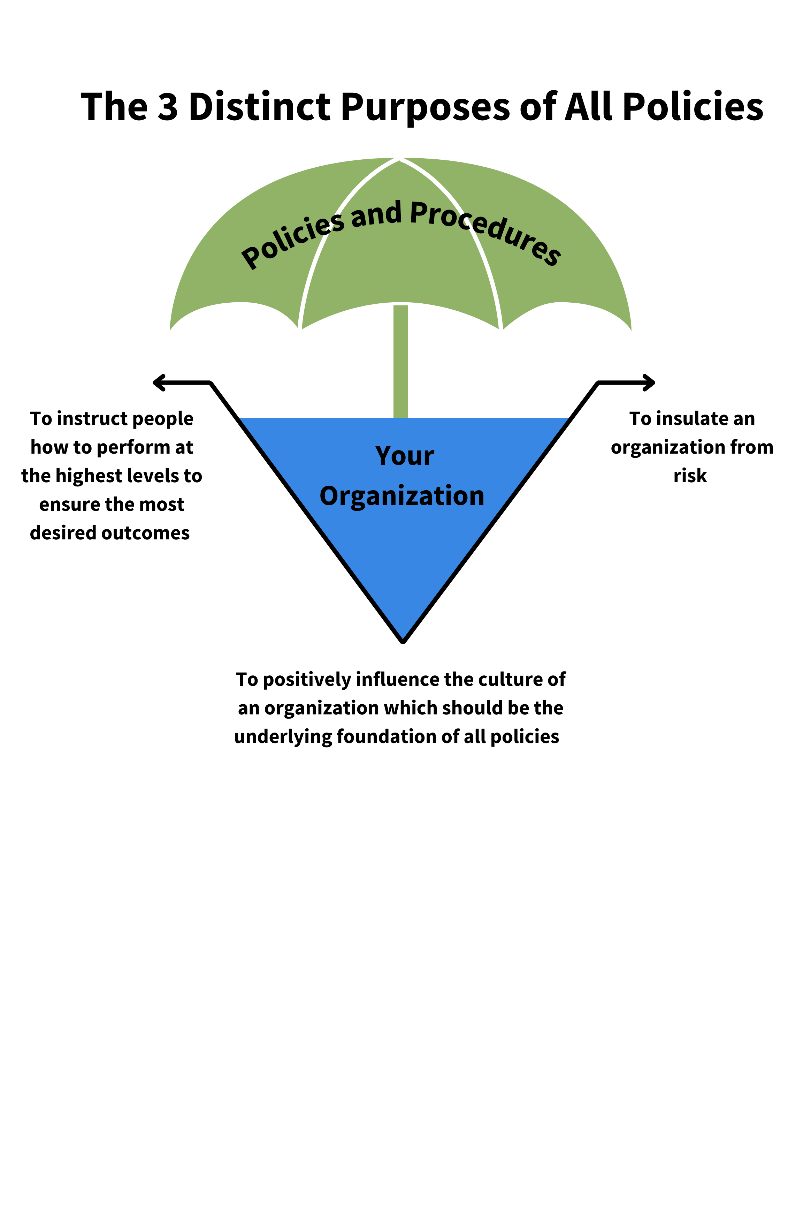 [Speaker Notes: PH]
Not everything that is required, is required to be in policy!
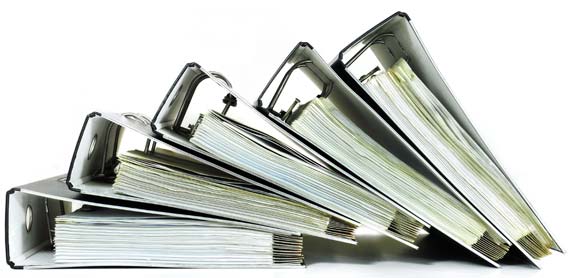 [Speaker Notes: PH]
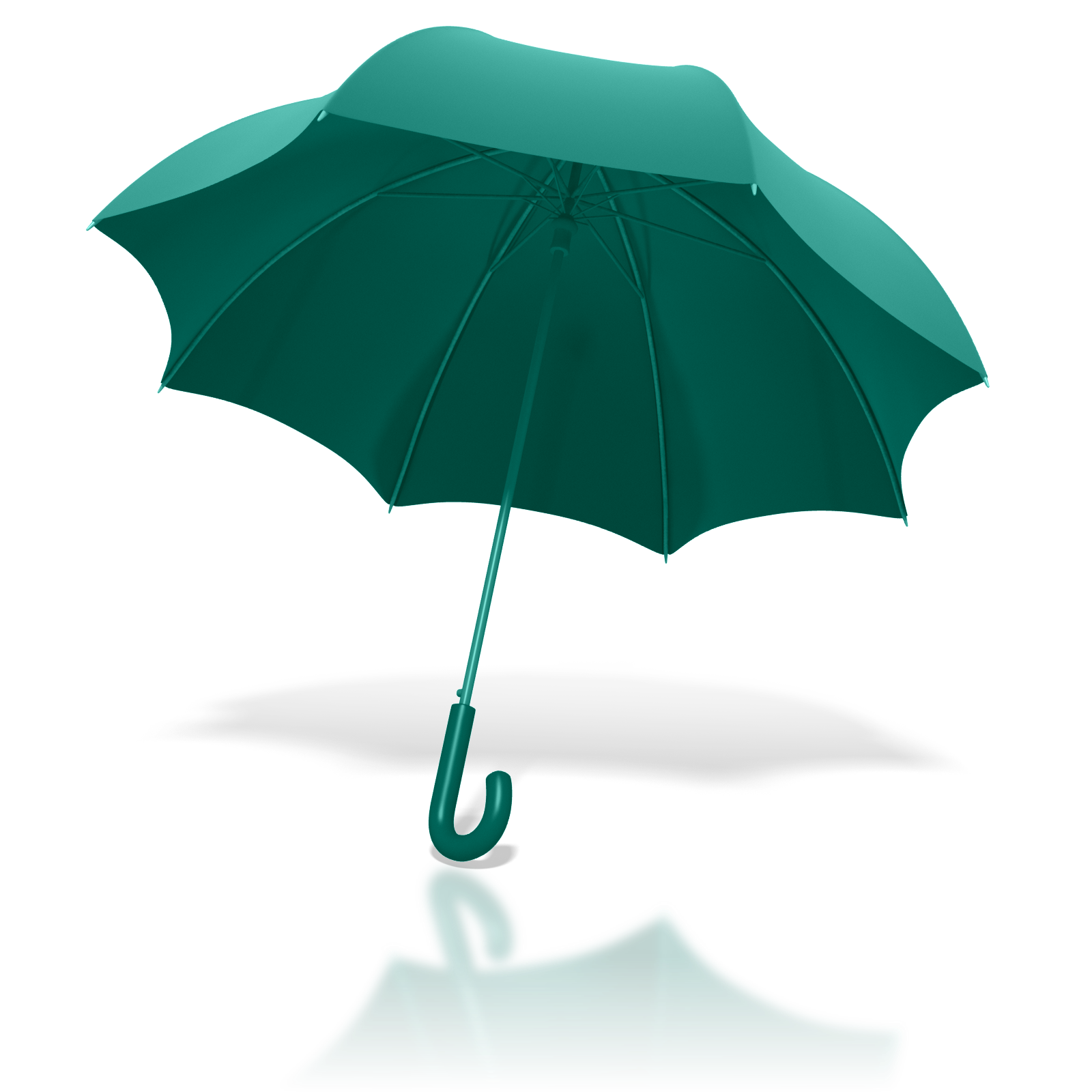 POLICY
Administrative regulations
Internal procedures
Handbooks
[Speaker Notes: PH

Policy is the overarching direction…

Click of mouse - This page has animation to pull up remaining content]
School Committee Policy is…
Policy is… a guideline adopted by the Committee to chart a course of action that is 
Broad enough to allow administrative discretion
Specific enough to give clear guidance

Policy is the what and the why
[Speaker Notes: PH]
NEPN (National Education Policy Network)
NEPN CODES Policy in these Categories

A – Foundations and Basic Commitments
B - School Committee Governance & Operations
C – School District Administration 
D – Fiscal Management
E – Support Services
F – Facilities Planning & Development
G – Personnel
H – Negotiations
I – Instruction
J – Students
K – School, Community, & Home Relations
L- Education Agency Relations
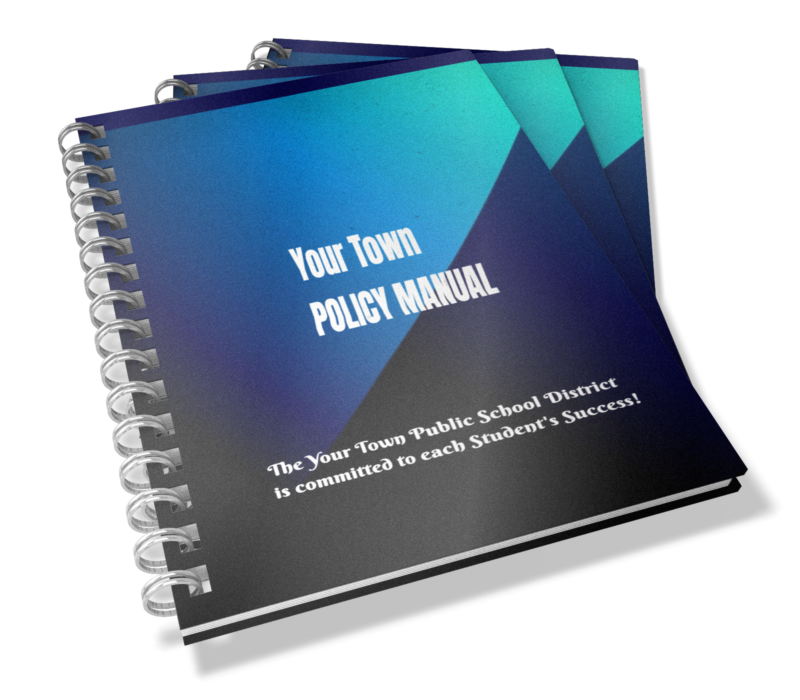 What Policy is Not
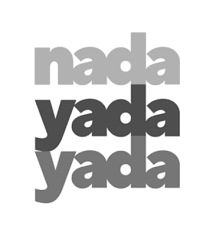 Detailed direction
Procedures
Process
Forms, job descriptions, fee lists, etc.
[Speaker Notes: PH]
Procedure (or Regulation) is …
Detailed directions
Developed by administration

Reviewed by the Committee (if required)

Puts policy into practice

Tells how, by whom, where and when things are to be done
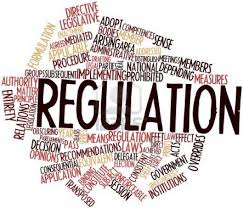 [Speaker Notes: PH]
When Reviewing Current Policy ask:
Is it legal ?
Does it reflect current practice?
Is it working? If not, what needs to be changed?
Do we need it? Don’t be afraid of repealing policies that are no longer relevant.   (Sometimes “less is more” )
[Speaker Notes: PH

All OSBA samples went through review by OSBA legal staff. OSBA legal staff and policy specialists are available to answer questions about our samples. Related questions/concerns are recommended for referral to the  school district’s attorney.]
When Reviewing Policy Check These:
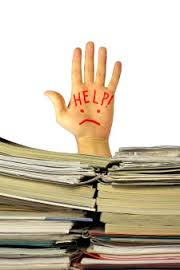 Policy Manual
Collective Bargaining Agreements/Contracts
Parent/Student Handbooks
Staff/Employee Handbooks
Budget document
[Speaker Notes: PH

Never put collective bargaining language in policy! Make sure your handbooks line up with any policy revisions!]
MASC Policy Services Overview
Policy Manual Review – to review update existing policy manual, with an option for an online, searchable application, with links to legal references - paper copy available (for a fee)
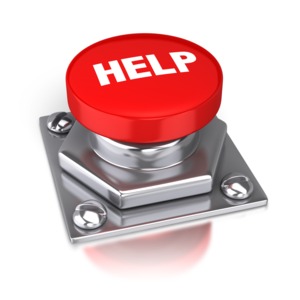 Policy Update Newsletter
Online Manual Maintenance
Individual Policy Guidance
• Contract Policy Review Service (Fee)
• Policy 21 Online Policy Service (Fee)
• Online Policy Review Service (Fee)
[Speaker Notes: Click of mouse - This page has animation to pull up remaining content]
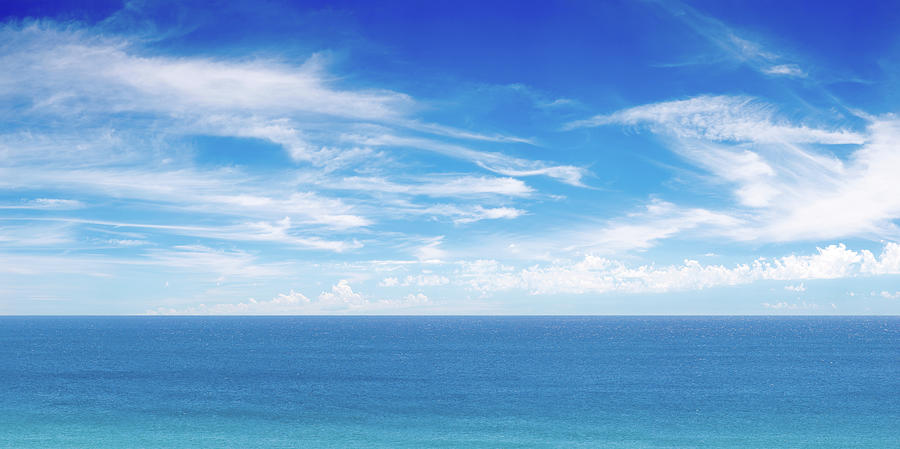 We Can Help
Liz Lafond
Field Director – Policy Services
llafond@masc.org
Alicia Mallon
Field Director
amallon@masc.org
QUESTIONS?
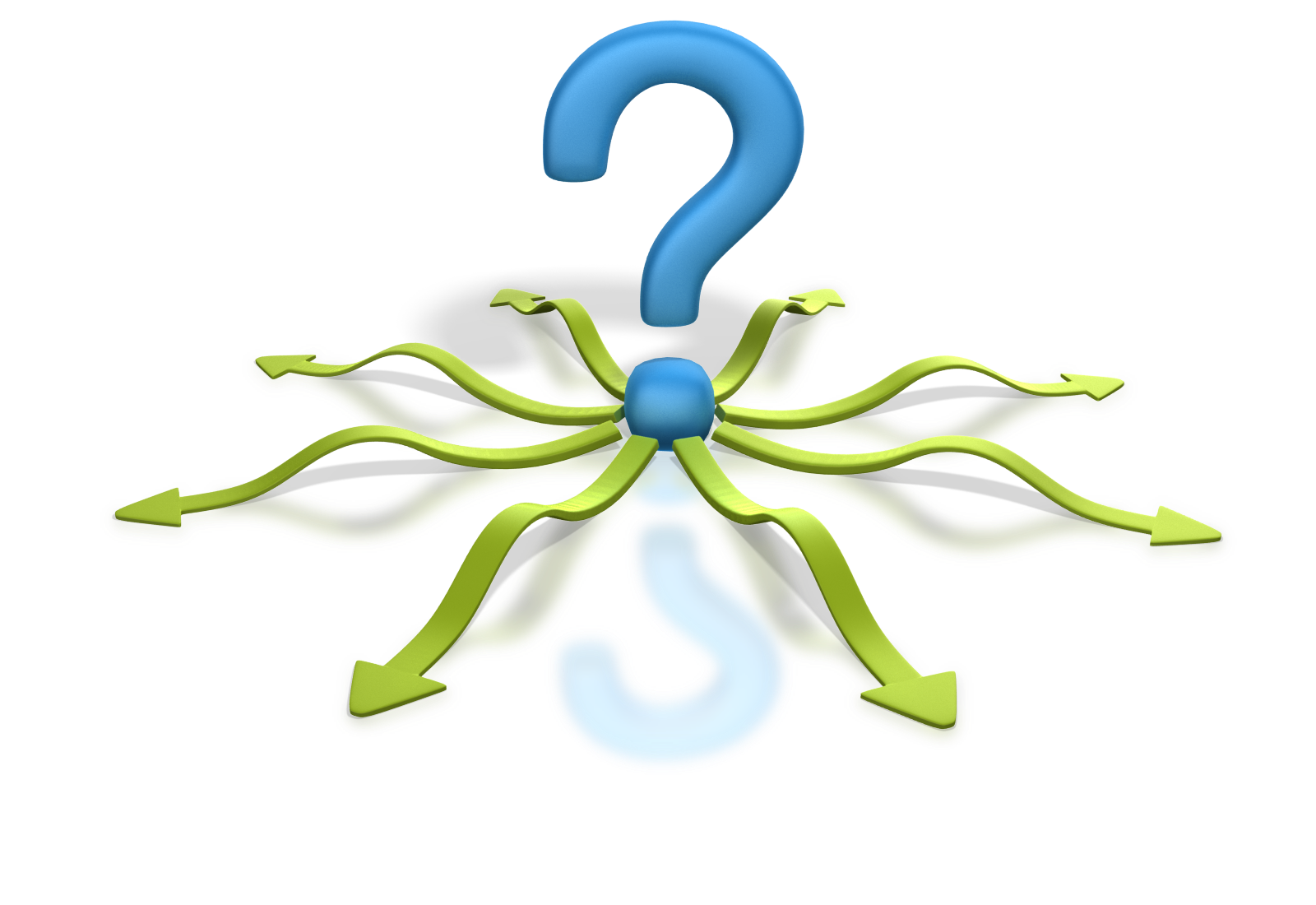